“Эмоции в спорте” и “Искусство в спорте”
Муниципальный этап
Шаг 1. Подайте заявку на “Бирже мероприятий”
Заходите в раздел “Биржа мероприятий-поиск мероприятий” 

Выбираете “Я-муниципальный оператор

Находите мероприятие “Эмоции спорта” и “Искусство в спорте”

Нажимаете кнопку “Подать заявку”
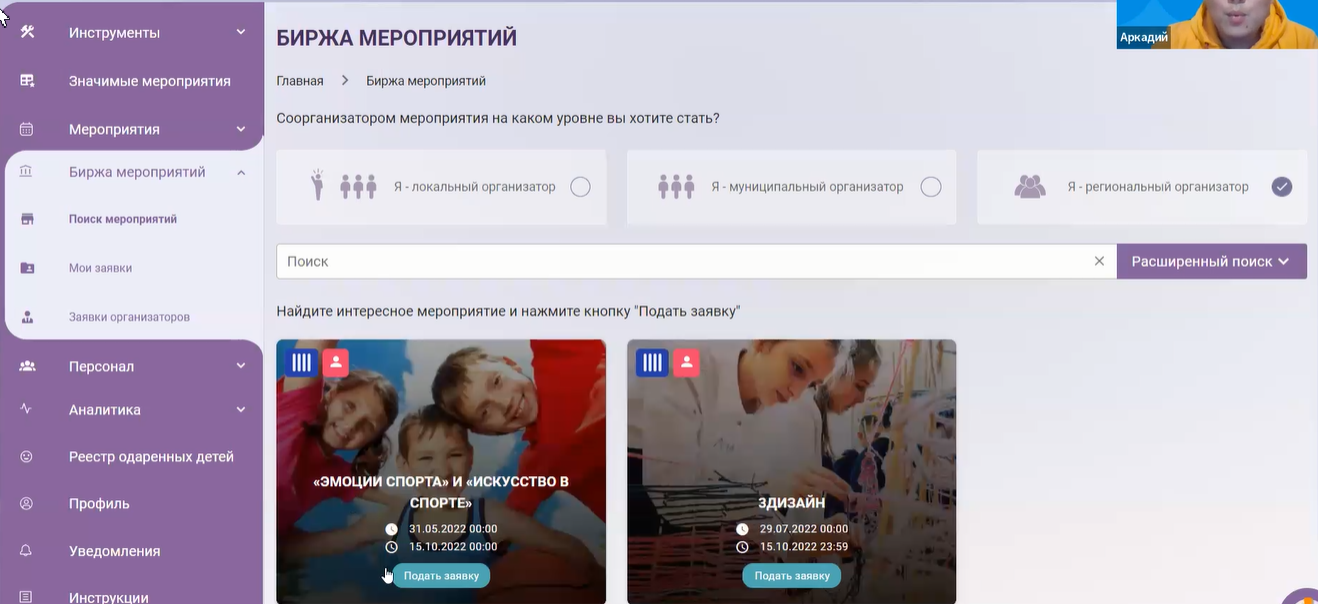 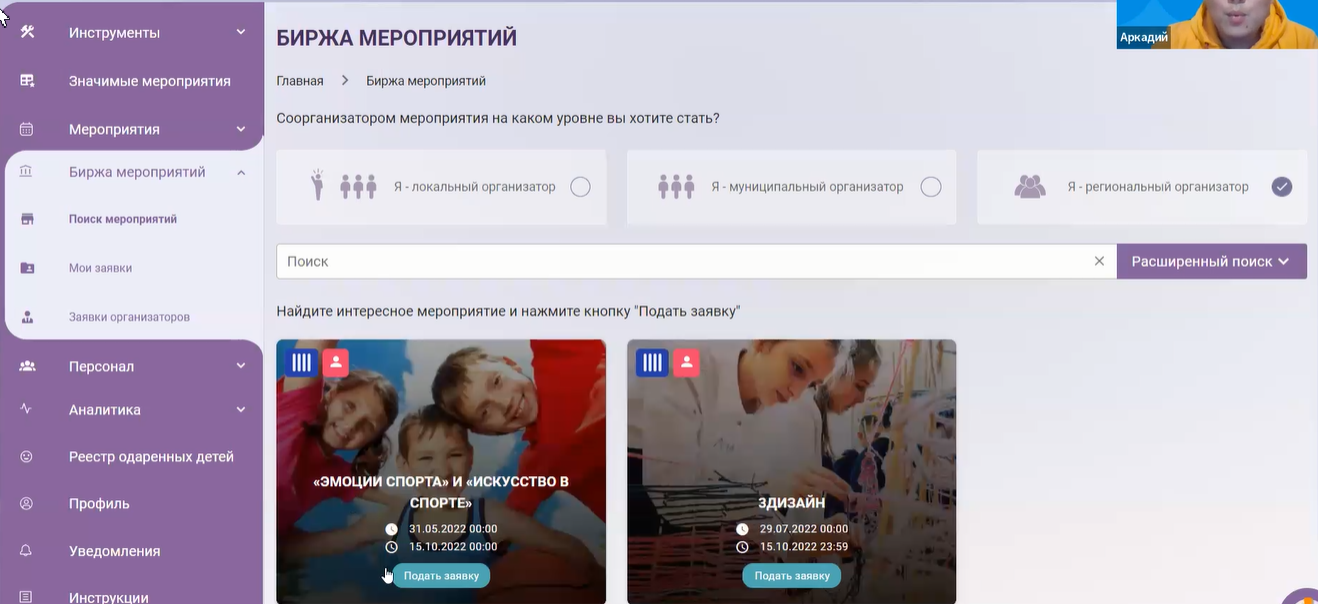 Примечание: Если на данном шаге вы не можете найти региональное мероприятие. Значит ваш регион еще не опубликовал его. Обратитесь к региону и попросите опубликовать мероприятие согласно инструкции “Регионального оператора”
Шаг 2. Начните редактирование Назначенного мероприятия
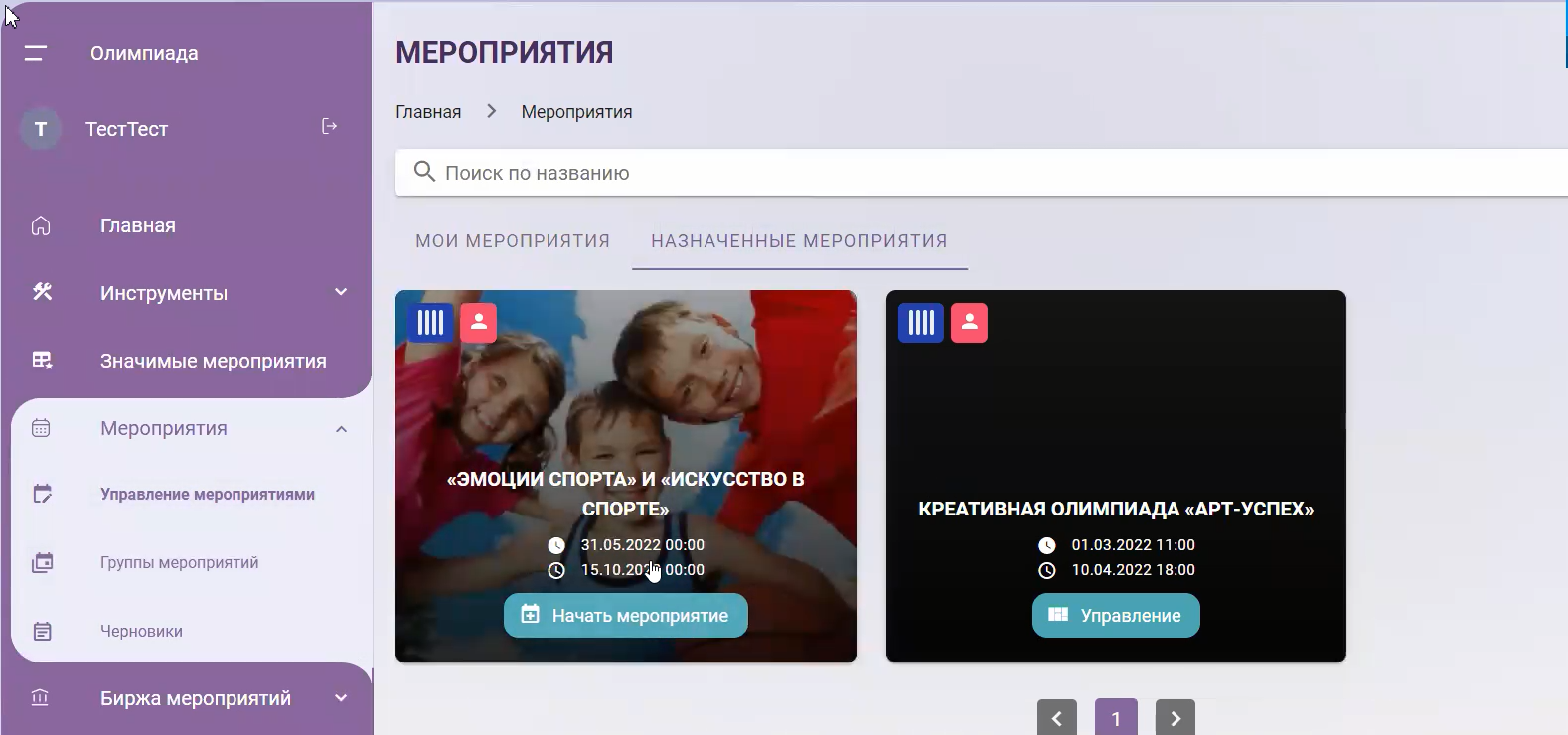 Заходите в раздел “Управление мероприятиями - Назначенные мероприятия”

Находите мероприятие “Эмоции спорта” и “Искусство в спорте”

Нажимаете кнопку “Начать мероприятие”
Шаг 3. Добавьте возможность назначать организаторов
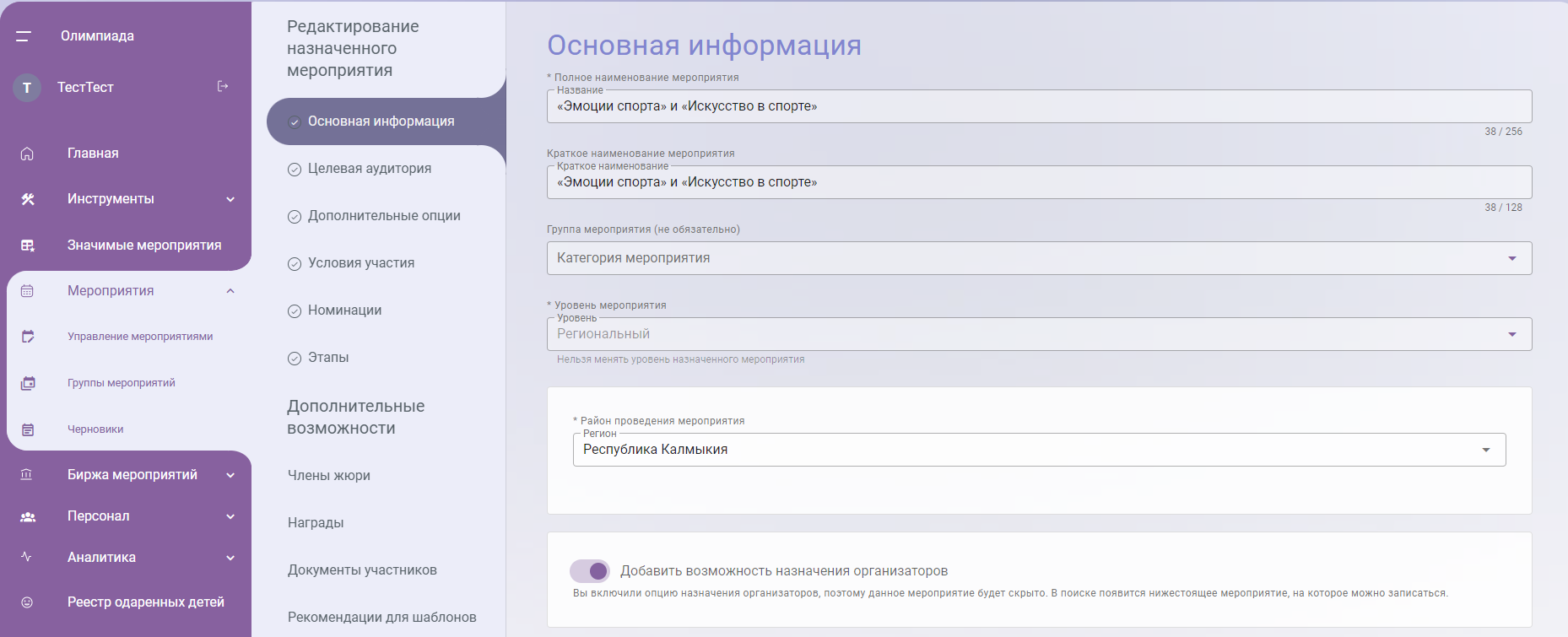 В появившемся окне отредактируйте Региональное мероприятие
Перейдите в раздел “Основная информация”
Включите параметр “Добавить возможность назначать организаторов”
Шаг 4. Отредактируйте сроки этапов
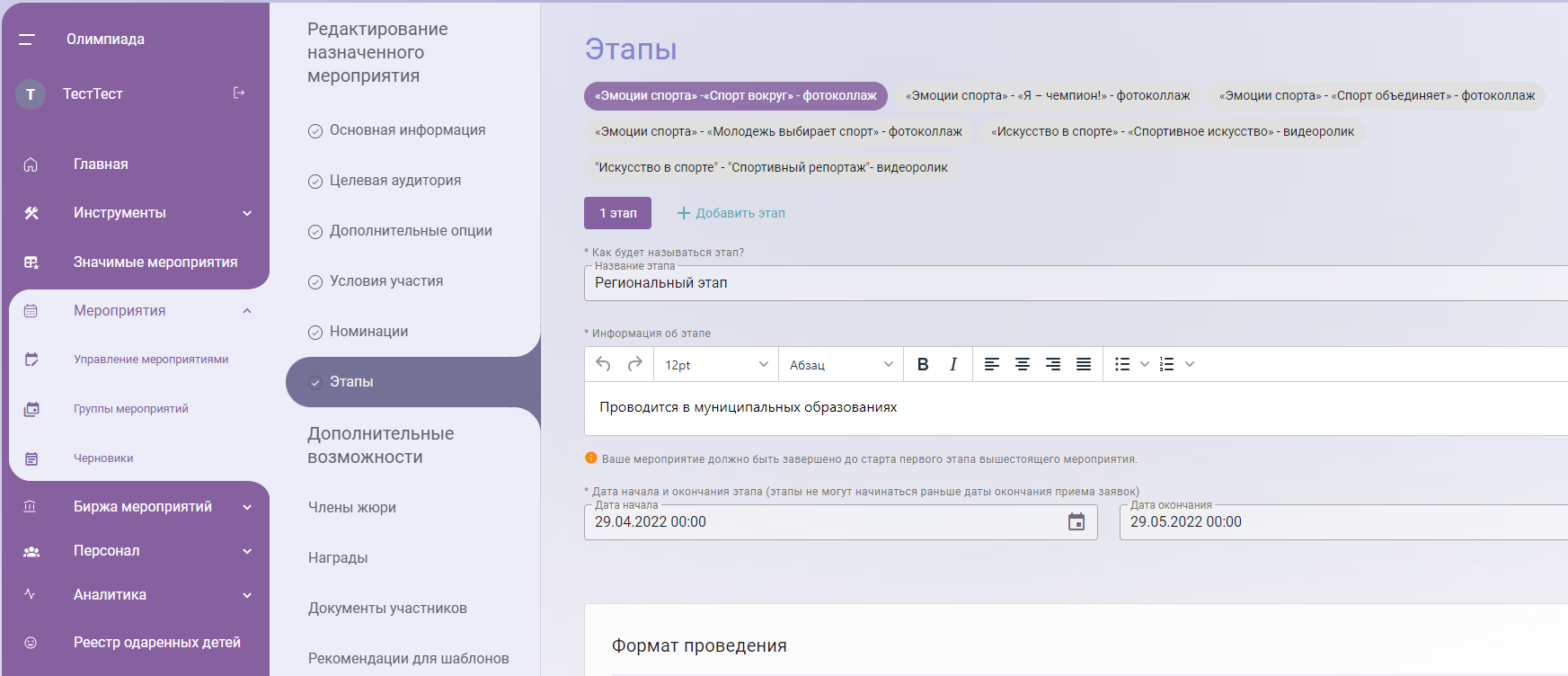 Перейдите в раздел “Этапы”
Выберите номинацию в верхней части экрана
Измените поле  “Название этапа” на “Муниципальный этап”
Измените даты проведения мероприятия: 
сперва устанавливаете 
срок окончания: 15 мая 2022
затем устанавливаете 
срок начала: 1 мая 2022
Затем нажмите кнопку “Обновить этап” в нижней части экрана
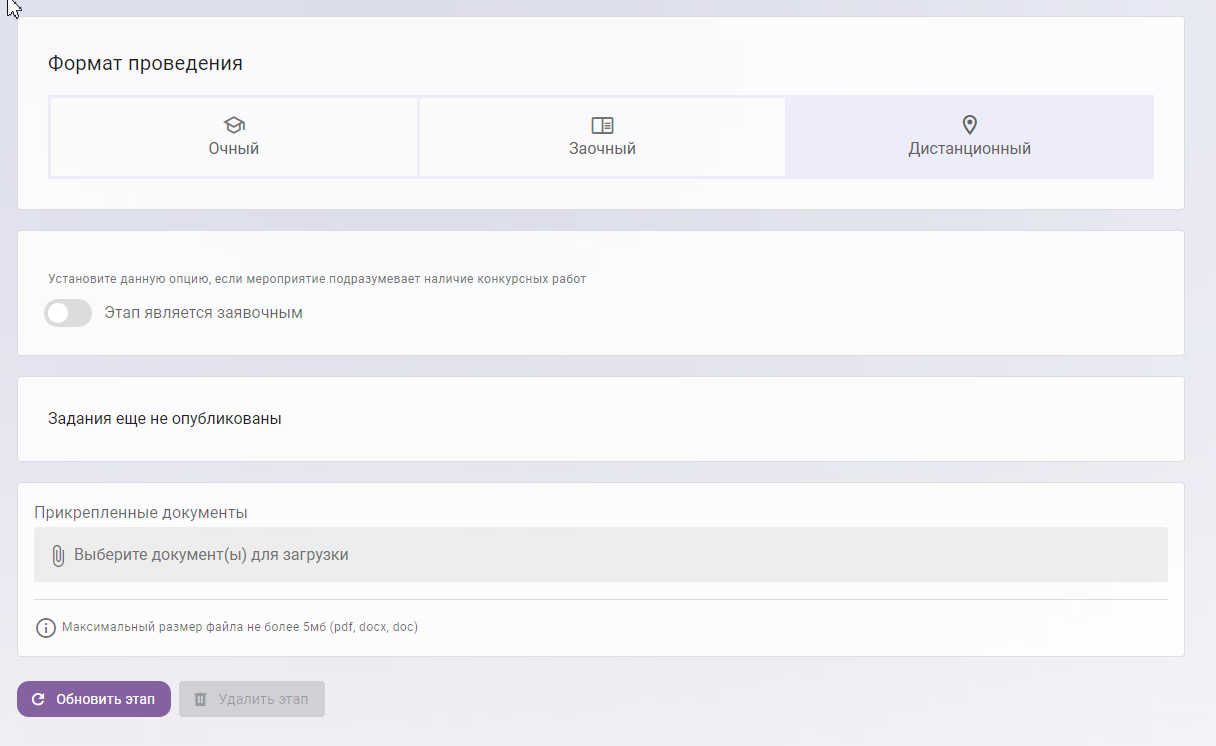 Примечание: Данный шаг нужно повторить 
для всех имеющихся этапов
Шаг 5. Опубликуйте мероприятие
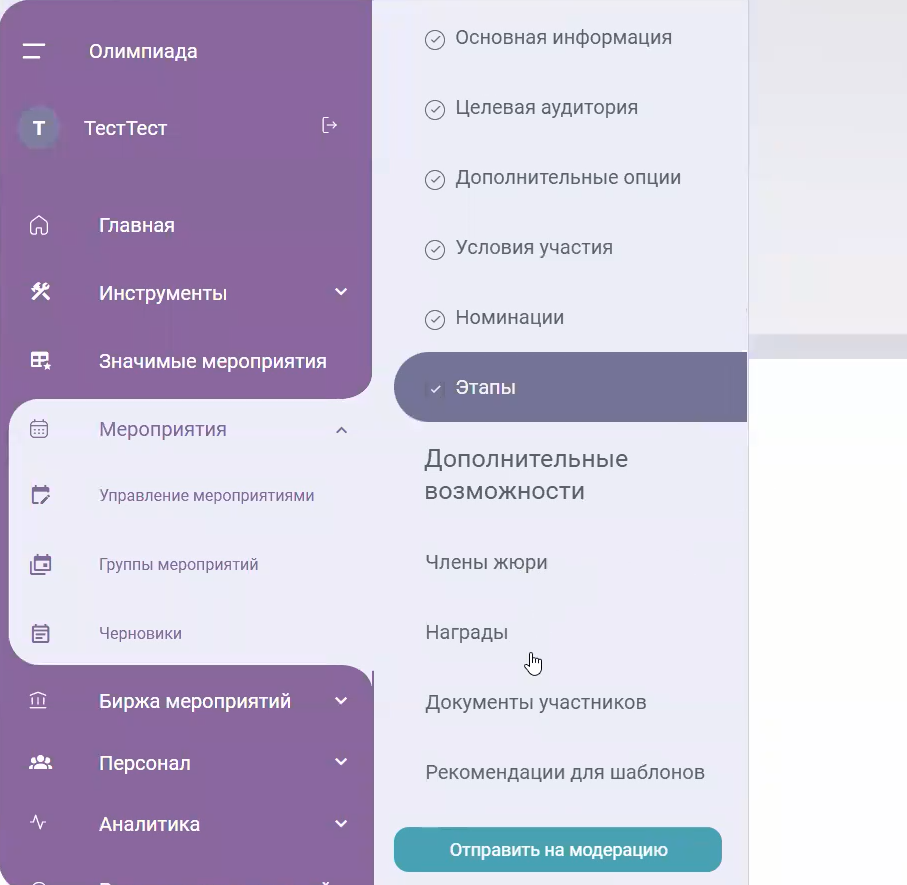 В нижней части экрана нажмите кнопку “Отправить на модерацию”
И нажмите кнопку “Подтвердить”
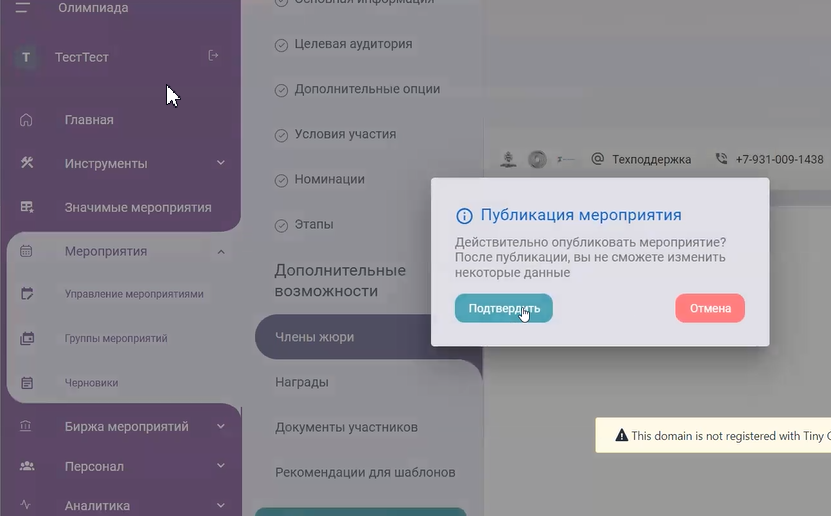 Примечание: Если система на этом шаге выдает ошибку, 
вернитесь к шагу №4, и убедитесь что все сроки указаны верно
Шаг 6. Зайдите в панель управления мероприятием
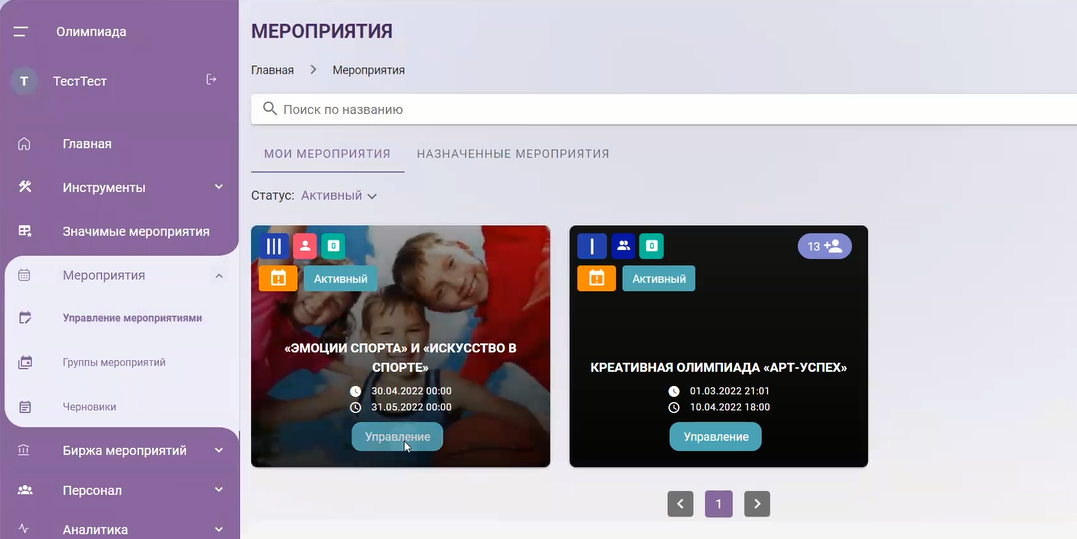 Выберите раздел: “Мероприятия-Управление мероприятиями-Мои мероприятия”
Найди опубликованное вами мероприятие
Нажмите на кнопку “Управление”
Примечание: Если на данном шаге вы не можете найти мероприятие, 
значит нужно вернутся к шагу №5.
Шаг 7. Зайдите в раздел “Назначение”
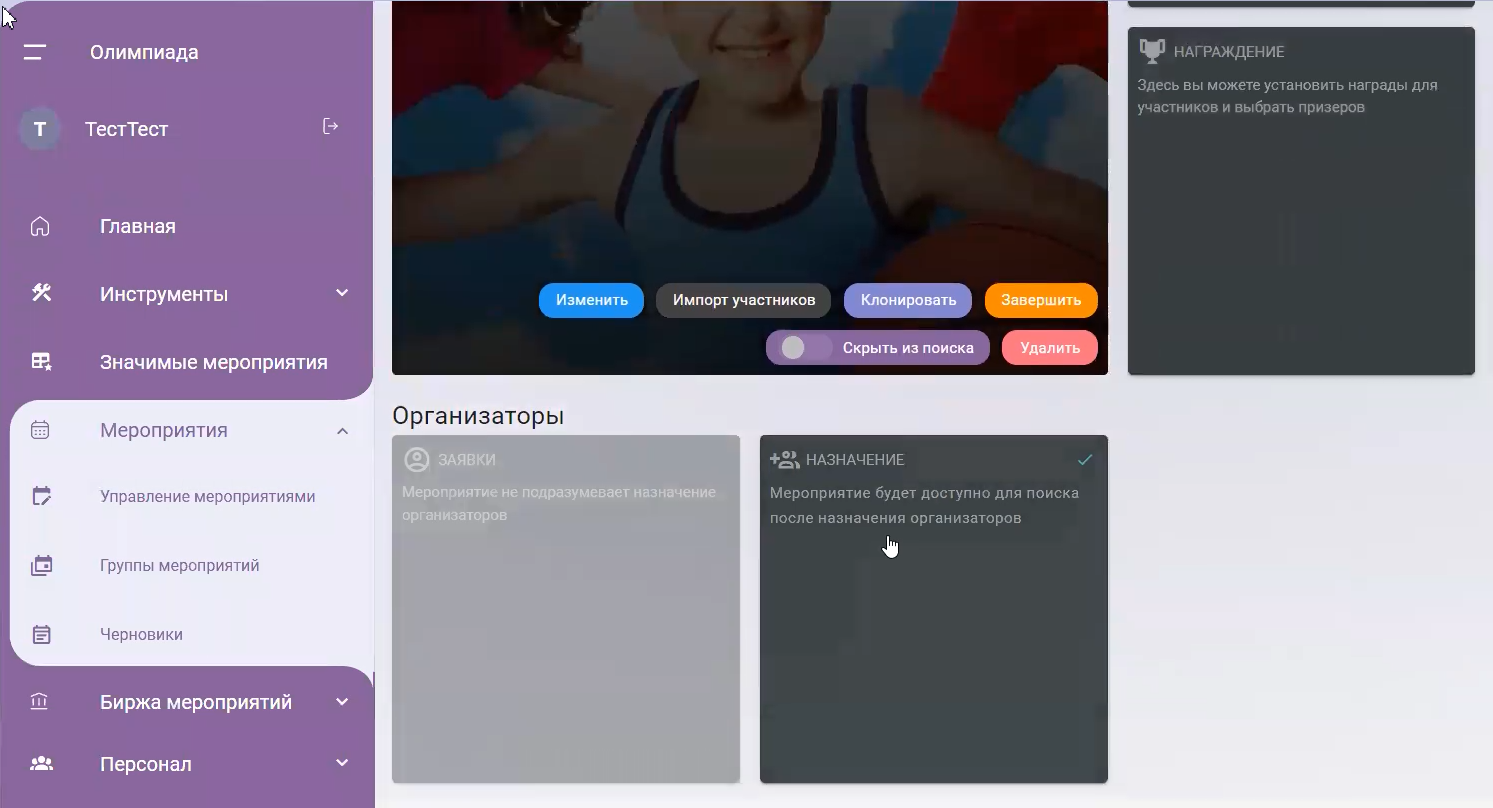 Перейдите на панель управления мероприятием как это показано в шаге 7.
Внизу найдите кнопку “Назначение”
Нажмите на данную кнопку
Примечание: Если на данном шаге кнопка “Назначение” не активна 
то вам нужно вернутся на шаг №3
Шаг 8. Выбор следующего уровня мероприятий
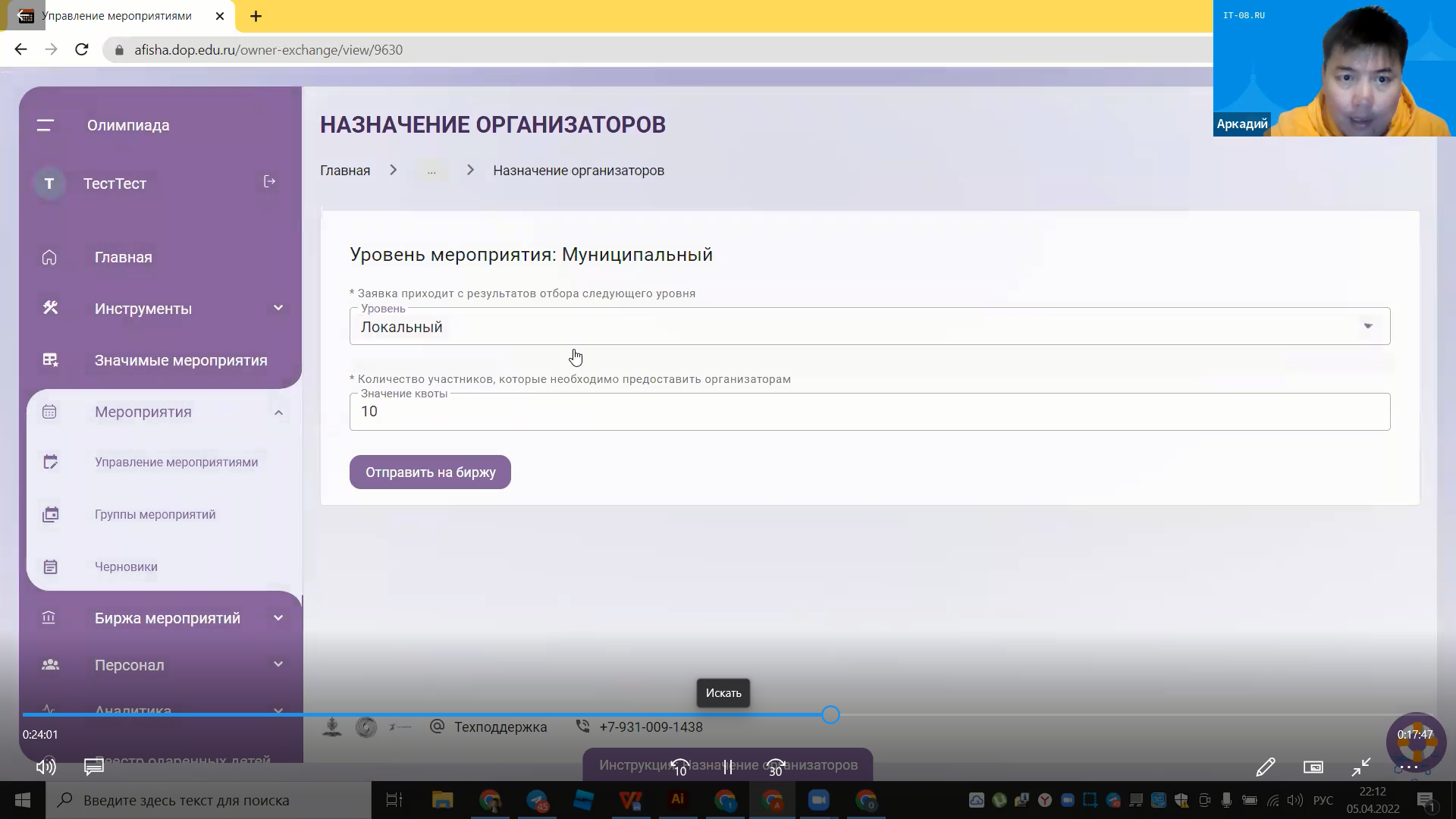 В верхнем окне “Уровень” выбираете “Локальный”
В окне квота пишите число “100”
Нажимаете кнопку “Отправить на биржу” 
Ожидаете загрузку следующего шага
Шаг 9. Уведомить школы о необходимости публикации школьных этапов
Поздравляем! 
Вы опубликовали мероприятие Муниципальный этапа! 

Теперь вам необходимо отправить инструкцию “Публикация школьного этапа” всем подведомственным образовательным учреждениям. 

Данную инструкцию вы найдете по этой ссылке: 
https://docs.google.com/presentation/d/1EidoZJIHtzUObgmSVu4RoMa068N_yJwvBnYnRU4iX6Y/edit?usp=sharing